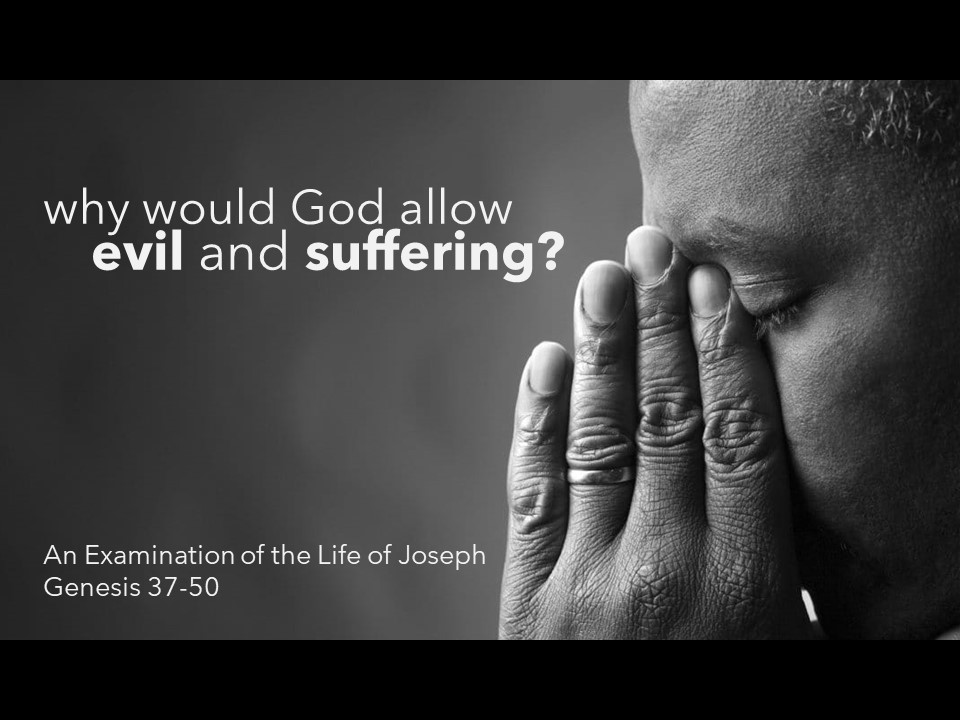 God did not create evil nor is He a proponent of it.

1 John 1:5; Hab. 1:13
The Story of Joseph

Genesis 37-50
Genesis 37:4

But when his brothers saw that their father loved him more than all his brothers, they hated him and could not speak peacefully to him.
Genesis 37:5-7

5 Now Joseph had a dream, and when he told it to his brothers they hated him even more. 6 He said to them, “Hear this dream that I have dreamed: 7 Behold, we were binding sheaves in the field, and behold, my sheaf arose and stood upright. And behold, your sheaves gathered around it and bowed down to my sheaf.”
Genesis 37:8

8 His brothers said to him, “Are you indeed to reign over us? Or are you indeed to rule over us?” So they hated him even more for his dreams and for his words.
Genesis 37:18-20

18 They saw him from afar, and before he came near to them they conspired against him to kill him. 19 They said to one another, “Here comes this dreamer. 20 Come now, let us kill him and throw him into one of the pits. Then we will say that a fierce animal has devoured him, and we will see what will become of his dreams.”
Genesis 37:23-25

23 So when Joseph came to his brothers, they stripped him of his robe, the robe of many colors that he wore. 24 And they took him and threw him into a pit. The pit was empty; there was no water in it. 25 Then they sat down to eat.
Genesis 42:21

“In truth we are guilty concerning our brother, in that we saw the distress of his soul, when he begged us and we did not listen.”
Genesis 39:7, 9

“And after a time his master's wife cast her eyes on Joseph and said, “Lie with me…” 

How then can I do this great wickedness and sin against God?
Genesis 39:13-15

37 This proposal pleased Pharaoh and all his servants. 38 And Pharaoh said to his servants, “Can we find a man like this, in whom is the Spirit of God?” 39 Then Pharaoh said to Joseph, “Since God has shown you all this, there is none so discerning and wise as you are. 40 You shall be over my house, and all my people shall order themselves as you command. Only as regards the throne will I be greater than you.”
Genesis 41:55-57

55 When all the land of Egypt was famished, the people cried to Pharaoh for bread. Pharaoh said to all the Egyptians, “Go to Joseph. What he says to you, do.” 56 So when the famine had spread over all the land, Joseph opened all the storehouses and sold to the Egyptians, for the famine was severe in the land of Egypt.             57 Moreover, all the earth came to Egypt to Joseph to buy grain, because the famine was severe over all the earth.
Genesis 45:15

15 And he kissed all his brothers and wept upon them. After that his brothers talked with him.
Two Thoughts 

In times of suffering, God is with His people (Gen. 39:2; Heb. 13:5)
May not always feel that way, but feelings don’t equal reality (Ps. 22:1-2, 24; Heb. 13:5)

God can bring about good through evil and suffering (see Gen. 50:15-20)
Examples can be seen in Esther; Jonah, Acts, Philemon, the Gospels… 
We must recognize our limitations and TRUST! (Job 38; Rom. 8:28)
Hebrews 2:9-10

9 But we see him who for a little while was made lower than the angels, namely Jesus, crowned with glory and honor because of the suffering of death, so that by the grace of God he might taste death for everyone. 10 For it was fitting that he, for whom and by whom all things exist, in bringing many sons to glory, should make the founder of their salvation perfect through suffering.
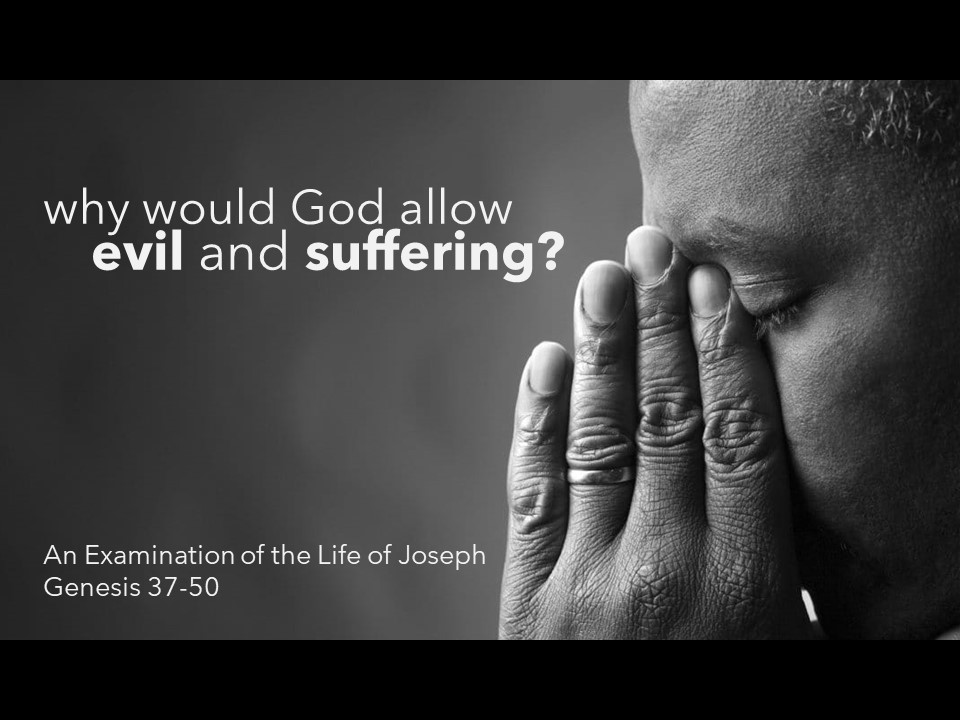